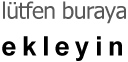 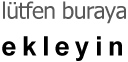 Vedat Gümüş
Başkan Yardımcısı
FABRİKAM
1234 Birinci Sokak | İstanbul, 98052
www.fabrikam.com
360.555.0150 | vgumus@fabrikam.com
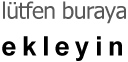 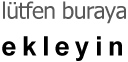 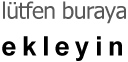 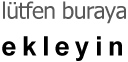 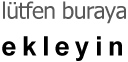 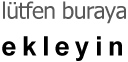 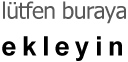 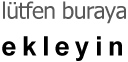 [Speaker Notes: İlk örnek kartviziti değiştirmek için içeriği kendi içeriğinizle değiştirin. Logoyu değiştirmek için, “lütfen buraya ekleyin” resmini seçin ve sonra da Resim Araçları Biçim sekmesinde Resim Değiştir’i seçin.

Temiz bir slaytla çalışmaya başlamayı tercih ederseniz, Giriş sekmesinde Yeni Slayt düğmesine basarak yeni bir sayfa ekleyin. Ardından boş yer tutucular yerine metninizi girin ve Resim Ekle’yi kullanarak logonuzu ekleyin.]